Financial Reporting Review Board (FRRB)
An Overview
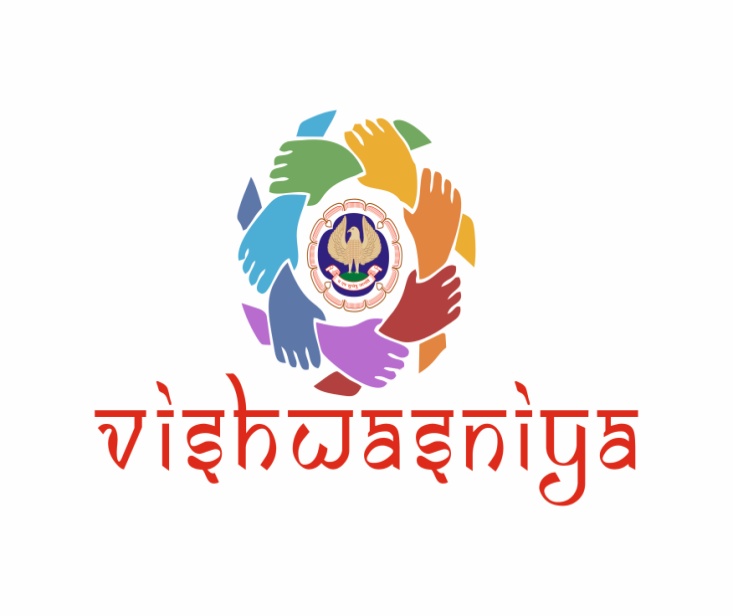 The Institute of Chartered Accountants of India
(Setup by an Act of Parliament)
Partner in Nation Building – Supporting Regulators
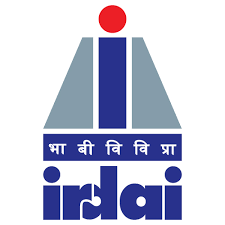 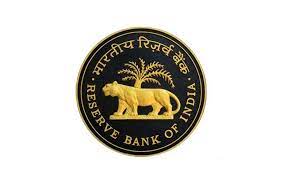 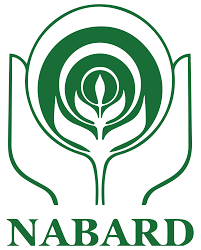 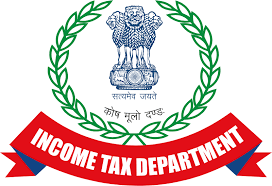 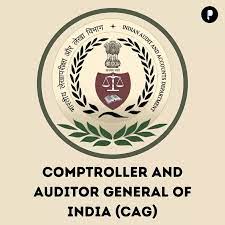 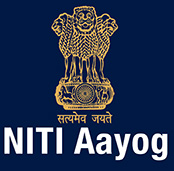 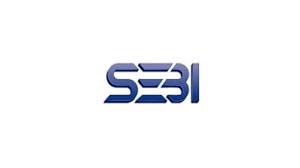 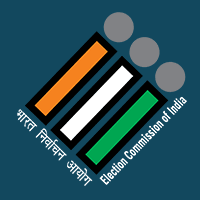 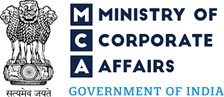 NABARD
NITI AAYOG
CBDT
ECI
C&AG
RBI
IRDAI
MCA
SEBI
Special invitees from various Regulators (NABARD, CBDT, Niti Aayog) on Board
Undertakes review of cases referred by Regulators (MCA, SEBI, CAG, ECI)
Refer  cases to Regulators where significant non-compliances affecting true and fair view of the financial statements are found (MCA, SEBI, RBI, IRDA)
Submits presentation to MCA on significant non-compliances observed
ICAI’s alliance with regulators proves to be instrumental in improving the financial reporting practices in India.
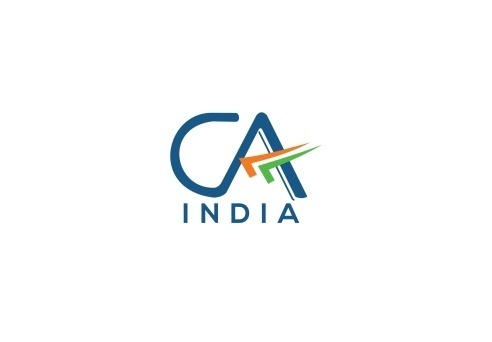 Scope of FRRB
Review of General-Purpose Financial Statements
Compliance with the disclosure requirements prescribed by statues/ rules and regulations
Compliance with the generally accepted accounting principles
Compliance with the reporting obligations
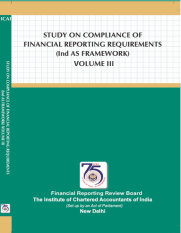 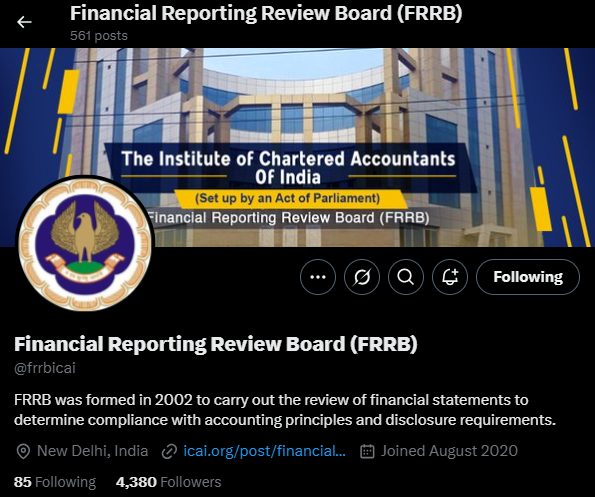 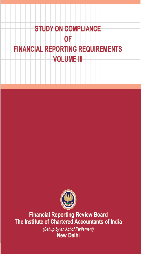 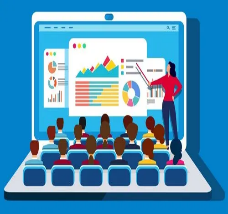 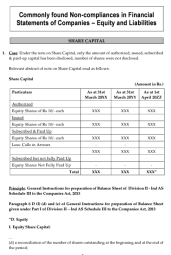 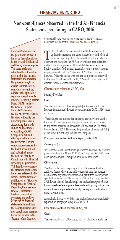 Spreading Awareness on pertinent observations
Composition and Independence of the Board
Members having Professional and Regulatory experience like:
For ensuring INDEPENDENCE the following are excluded:
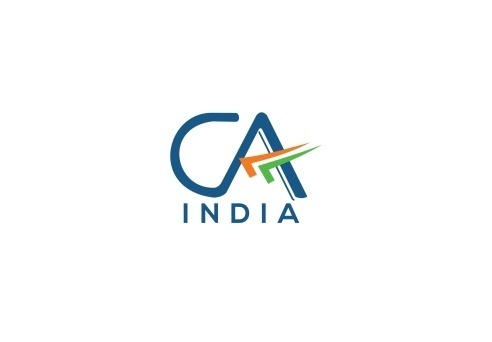 Enterprises within the purview of FRRB
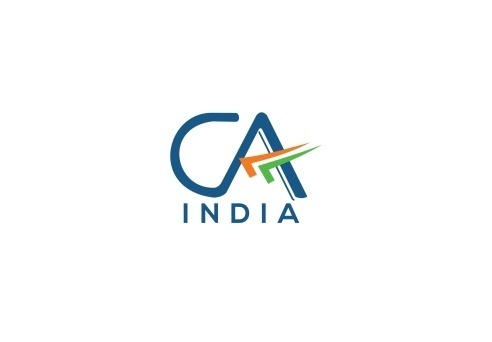 Selection of Enterprises for Review
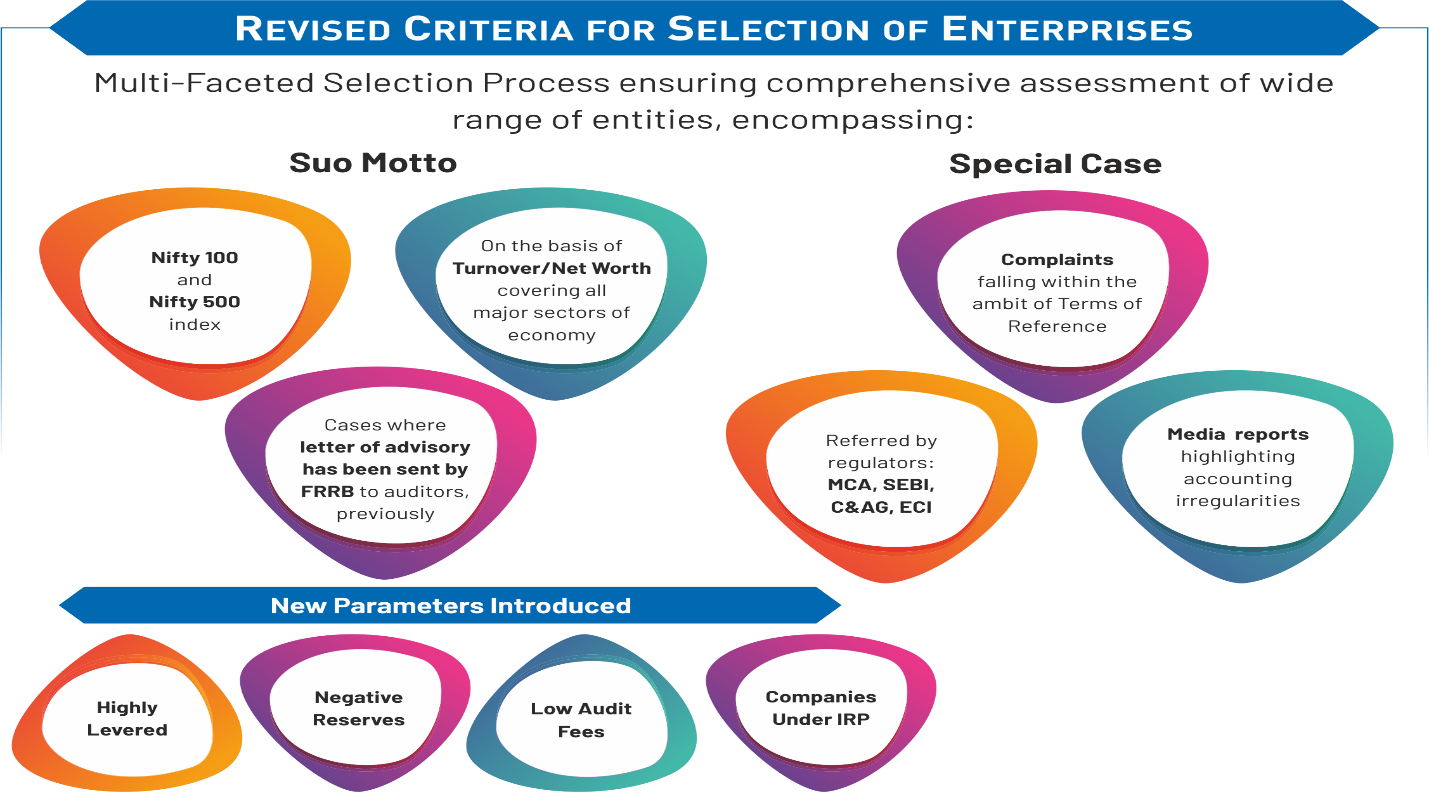 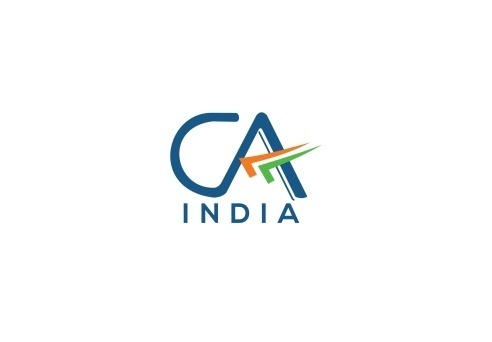 Selection of Enterprises for Review (2025-26)
[Speaker Notes: According to a global survey conducted by IFAC in 2022, the average audit fee to revenue ratio in major economies like the United States, Canada, and across Europe stands at approximately 0.27%. 
However, in India, the scenario is quite different. An analysis of 1,000 active listed companies revealed that in most cases, the audit fee to total income ratio was significantly lower—below 0.05%. 
To explore this further, FRRB selected companies with the lowest audit fee ratios across three revenue categories: ₹50–100 crores, ₹100–200 crores and ₹200–300 crores. Strikingly, in these segments, in 50 to 100 crores category, the lowest ratio was just 0.01% (approx.), while in case of 100-200 and 200-300 categories, it was as low as 0.003% (approx.). These findings raise critical questions about audit quality and fair remuneration for audit professionals in India.]
Selection of Enterprises for Review
Reviews considered by the Board till 31st March, 2025
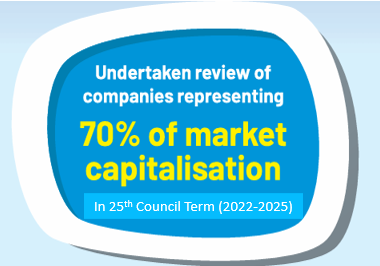 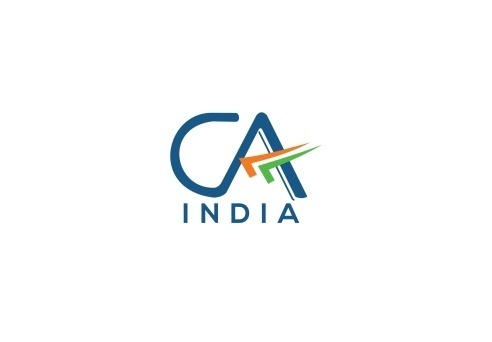 Review Mechanism – Three Tier Review
Review by the Financial Reporting Review Board
Review by a group of 5 Chartered Accountants (Financial Reporting Review Group) generally based in same city
Level III
Review by a Chartered Accountant known as Technical Reviewer
Level II
Level I
Review Mechanism – Three Tier Review
Empanelment of Technical Reviewer
Constitution of Financial Reporting Review Groups (FRRGs)
Given the critical role played by the TRs and FRRGs in the overall review process, the Board is implementing certain evaluation criteria for measuring the performance of TRs and FRRGs through the FRRB web portal.

This evaluation is aimed at assessing the quality of the reports submitted by the TRs and FRRGs.
A member, to be empaneled as a Technical Reviewer for Ind AS Financial Statements, needs to satisfy the following conditions:

Possessing minimum 7 years’ experience of audit and who are either currently active in the practice of accounting and auditing or are in Industry having comparable experience in the fields of Accounting and Auditing; and having exposure in preparation and finalisation or audit of Ind-AS based Financial Statements and

Qualified the Certificate Course on Ind-AS
Convenor of the FRRG, who shall be a member of the Board;
One member of the Institute, not being a member of the Council, who possess at least fifteen years of experience in practice and are active in the practice;
Members of the Institute, not being members of the Council, who have relevant Ind AS experience and possess at least 7 years of experience in practice and are active in the practice.
One member who has minimum three years’ post qualification experience, provided he/ she has done Ind AS Certification Course (from ICAI or other recognized Institution) 
One academician of eminence from the fields of accounting and auditing; and
One representative from trade and industry/ users of the financial statements who need not be a member of the Institute.
*A maximum of 5 members, excluding Convenor, can be included in each FRRG.
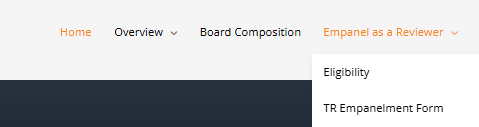 The Technical Reviewer is being given honorarium of Rs. 20,000 per Annual Report
Each FRRG member is being given honorarium of Rs. 7,500 per financial statement
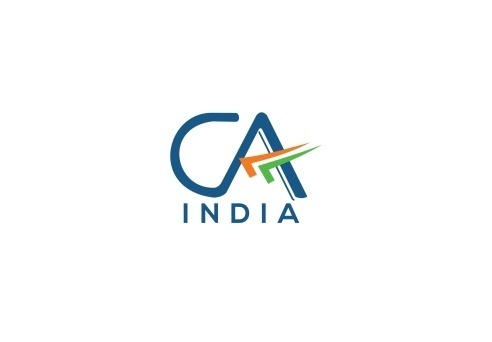 Action Taken Based on Review
Audit Quality Maturity Model ( version 2.0)
AQMM v 2.0 is a cross –functional evaluation model to enable Audit firms to evaluate their current level of Audit Maturity and also identify areas where competencies need to be strengthened. The competency basis includes ‘Advisory issued by FRRB’ as well as ‘Held guilty by Director (Discipline) in cases referred by FRRB’.
[Speaker Notes: The table indicates the competency basis related to Practice Management- Assurance on which the firm has to assign a score to itself. The score criteria define the factors on the basis of which the score basis has been arrived.]
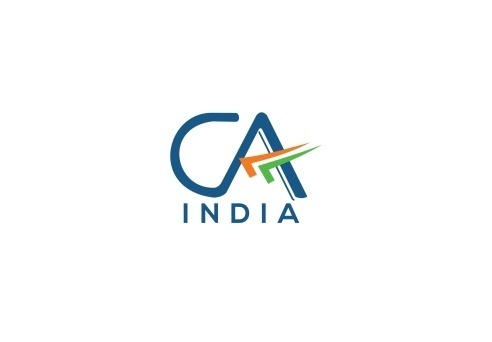 Action Taken by the Board Since Inception (Statistics)
* Cases reported under column 2 and 3, includes some of the cases which are mutually inclusive. 
   Note: Out of 1269 cases, 236 cases were filed.
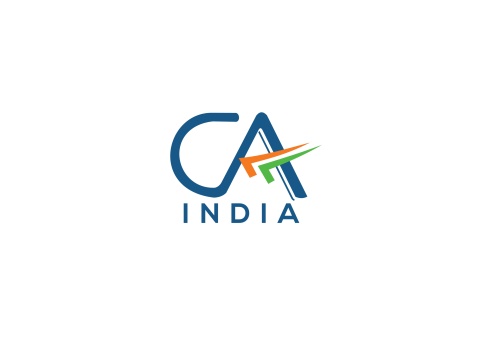 Actions Taken by the Board Since Inception: Graphical
Web Portal of FRRB
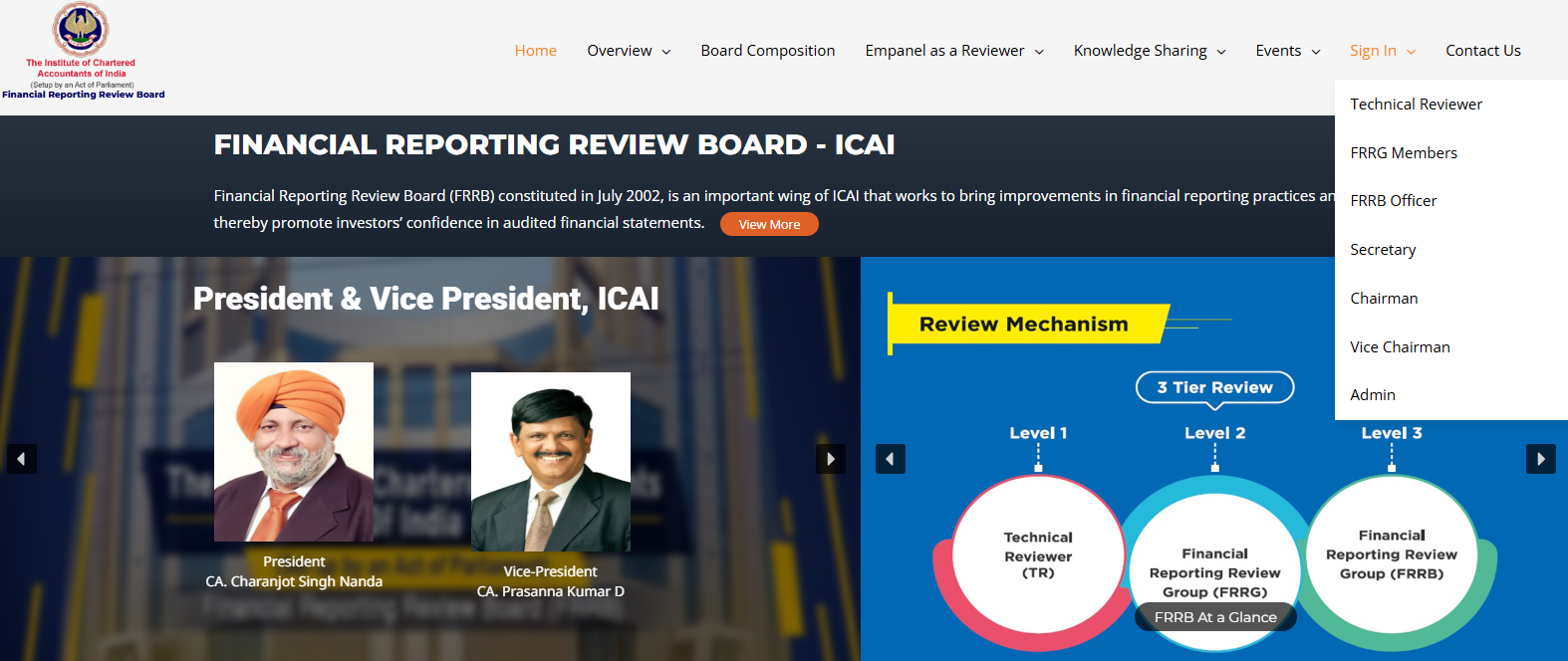 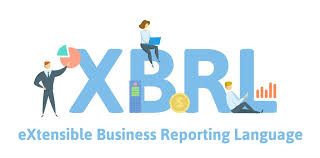 Rule-Based Analytics
Key Features of the Portal
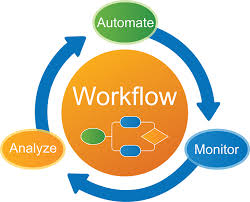 Work Flow Automation
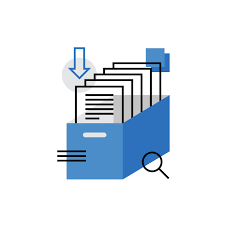 Repository
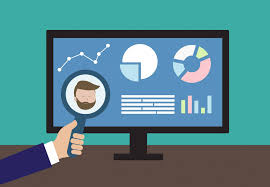 Monitoring Work Progress
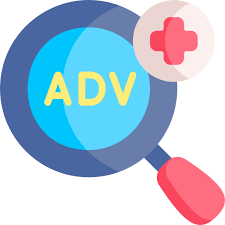 Advanced Search
Spreading Awareness among the Members
Released Volume III of FRRB Publication (Ind AS)
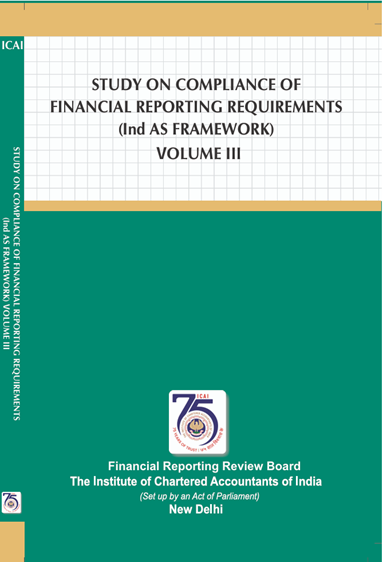 Study on Compliance of Financial Reporting Requirements (IND AS Framework) Volume III (2024)
At a Glance: Non-compliances Observed by the Board During the Course of Review (Ind AS)
Detailed observations are available in “Study on Compliance of Financial Reporting Requirements (Ind AS Frame work) Volume III at  Publication_Ind AS Framework
Spreading Awareness among the Members
Publications
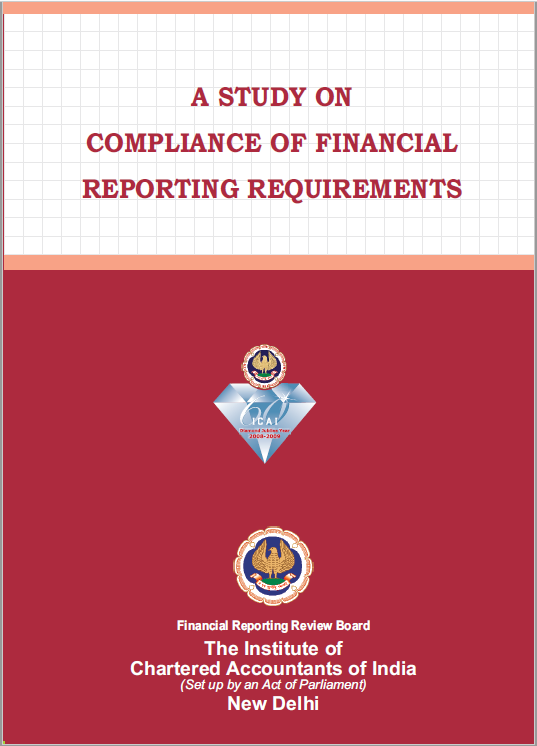 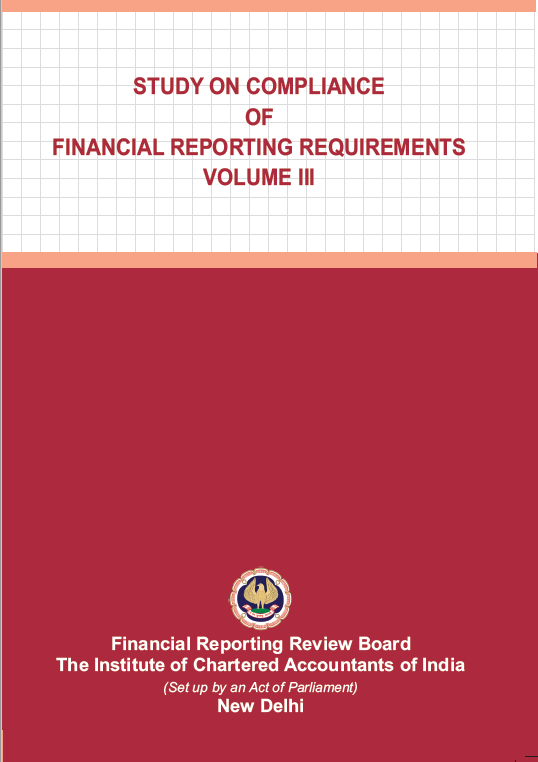 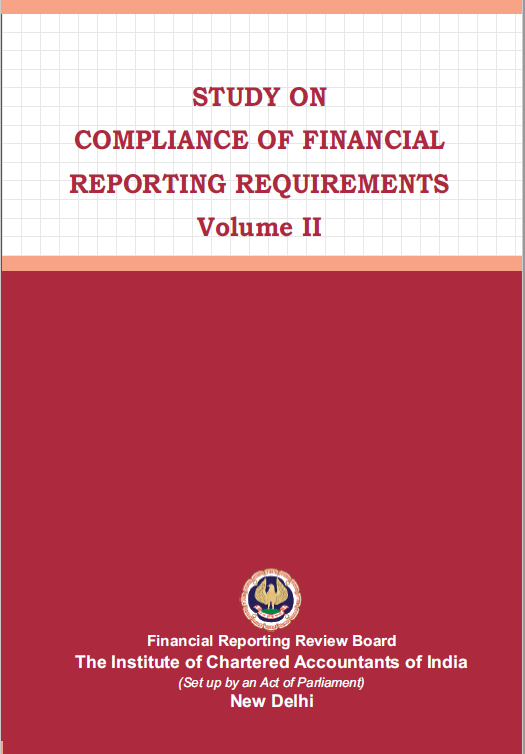 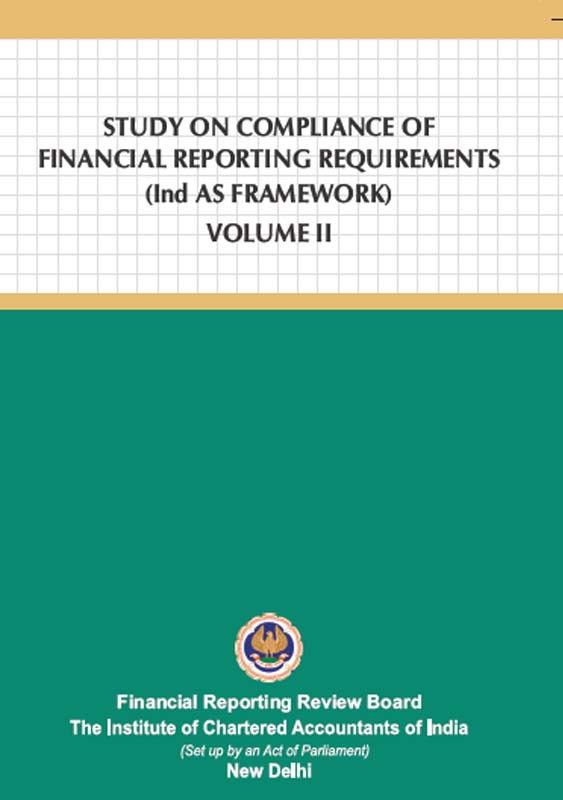 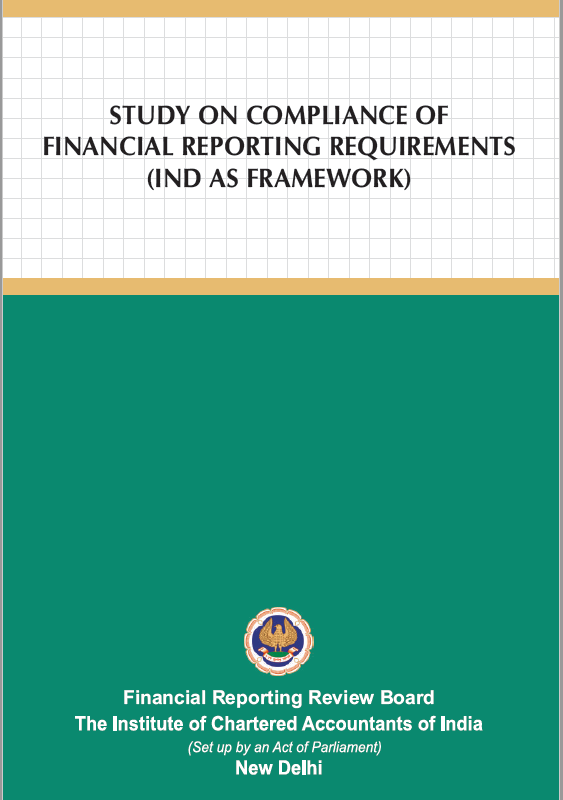 Study on Compliance of Financial Reporting Requirements (IND AS Framework) Volume II (2022)
Study on Compliance of Financial Reporting Requirements (IND AS Framework) 
(2021)
Study on Compliance of Financial Reporting Requirements Volume III 
(2018)
Study on Compliance of Financial Reporting Requirements Volume I 
(2010)
Study on Compliance of Financial Reporting Requirements Volume II 
(2014)
To refer: https://frrb.icai.org/publications/
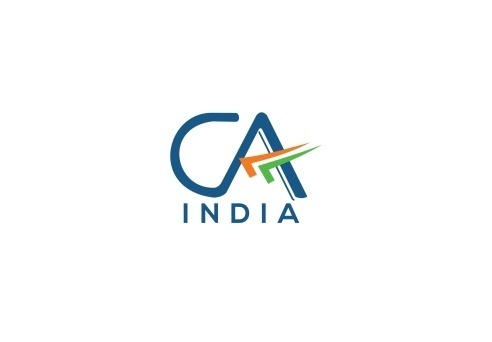 At a Glance: Non-compliances Observed by the Board During the Course of Review  ( IGAAP)
“Detailed observations are available in “Study on Compliance of Financial Reporting  Requirements, Volume III” at Publication_Indian-GAAP
[Speaker Notes: As discussed in previous slide, this publication Study on Compliance of Financial Reporting  Requirements, Volume III covers observations pertaining to financial Statements prepared under AS framework]
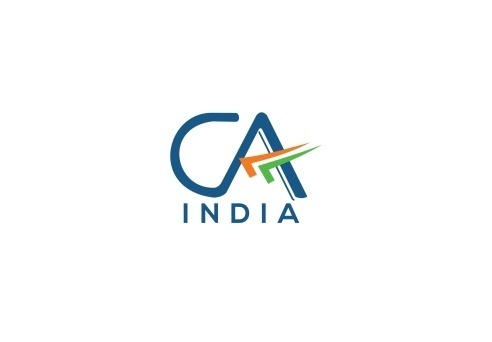 Spreading Awareness among the Members
X Handle-FRRB
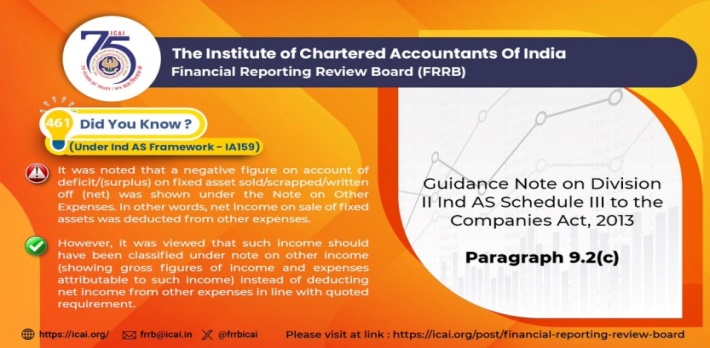 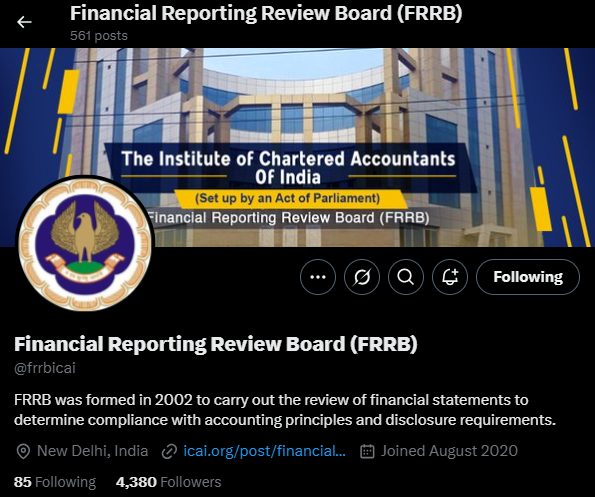 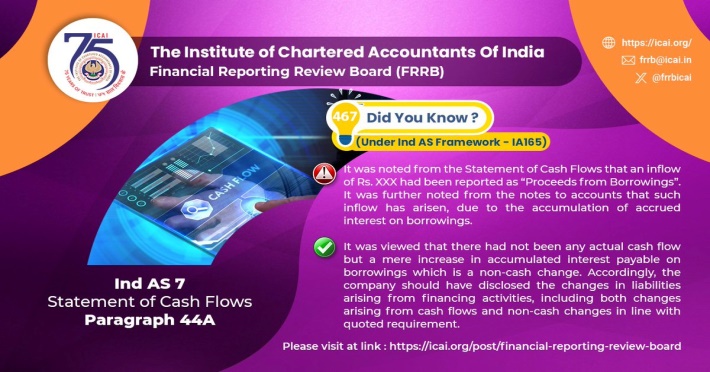 222 on Ind AS
4380 Followers
536 Tweets posted
203 on AS (IGAAP)
111 on Schedule III, SA & CARO
[Speaker Notes: For regular updates on non compliances, you can Follow FRRB on twitter, our twitter handle is frrbicai]
Spreading Awareness among the Members
Articles in Journal
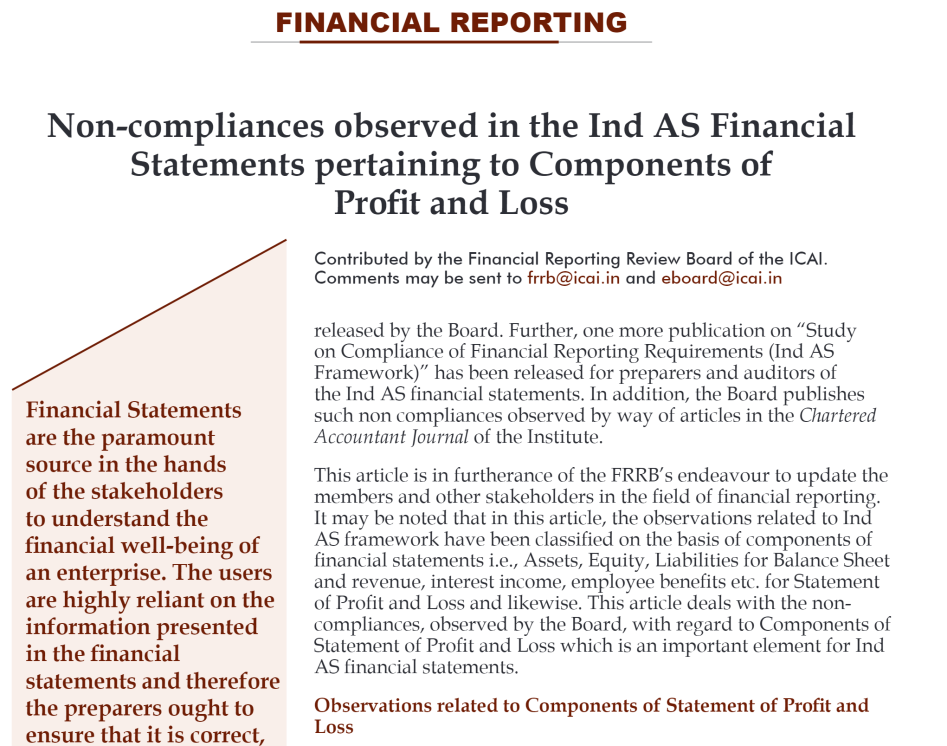 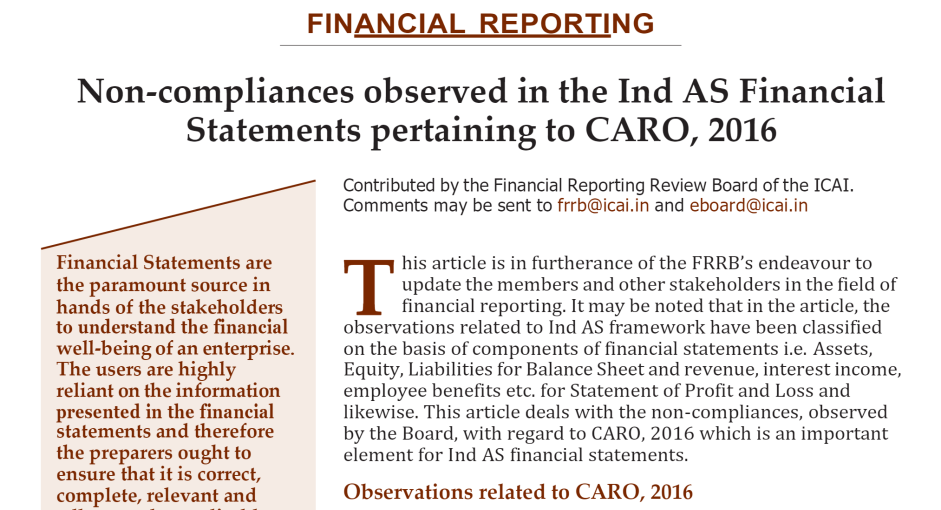 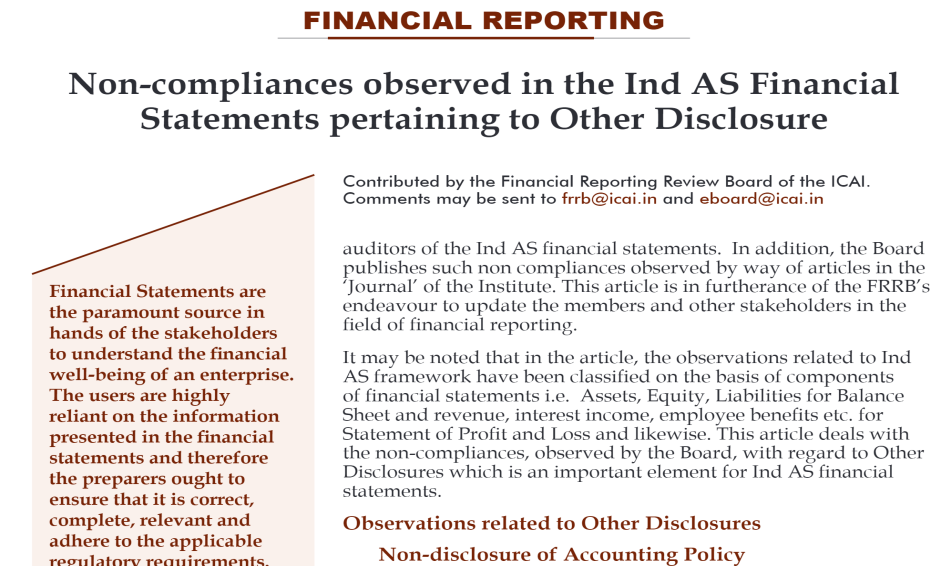 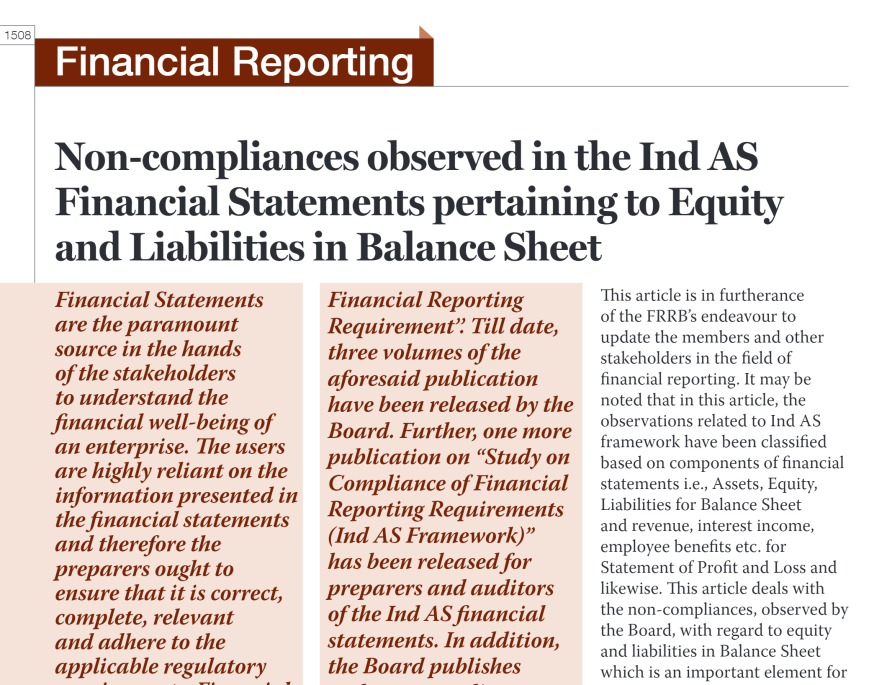 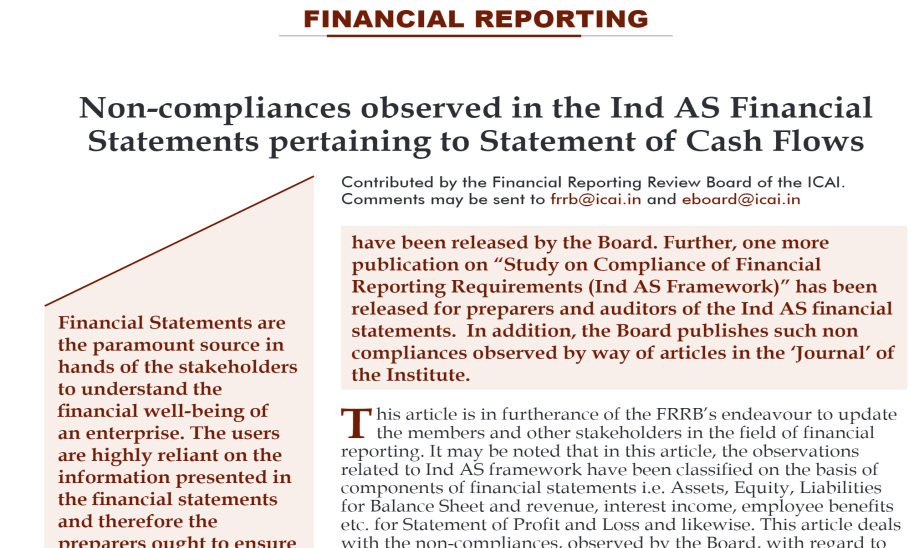 To refer: https://frrb.icai.org/elementor-1218/
Spreading Awareness among the Members
Webinars and Awareness Programs for Members
Training Programs for FRRB-  Reviewers (TRs and FRRGs)
Awareness Programs jointly with Other Regulators
Till date, FRRB has organized 130 programmes (physical mode as well as virtual mode) which have benefitted over 
15,207 participants.
THANK YOU
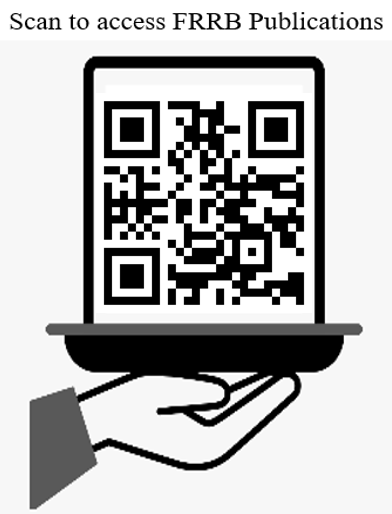 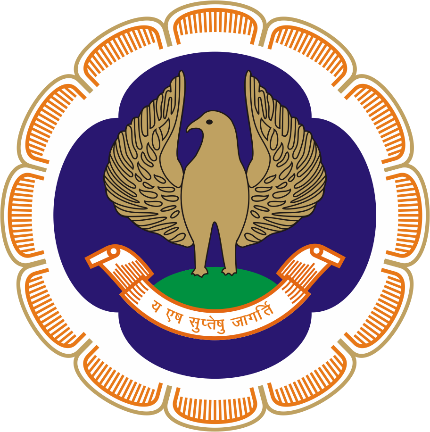 Financial Reporting Review Board
The Institute of Chartered Accountants of India
A- 29, Sector 62, Noida, Uttar Pradesh 201309

Office Phone+ 91-0120-3045882/962/982
Email: frrb@icai.in
Website : https://frrb.icai.org/ 
X Handle: @https://twitter.com/frrbicai